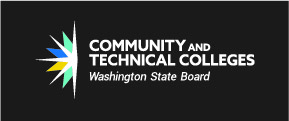 SBCTC 
 PeopleSoft Load Testing Results Review
DG2, DG3, DG4 & DG5

Prepared by 
Kastech Software Solutions Group
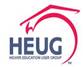 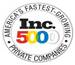 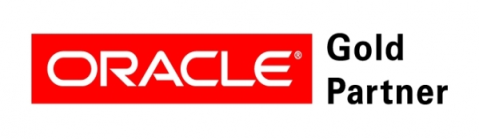 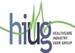 Agenda
Scope
Approach
Assumptions
Findings 
Results based on Recommendations
Key Takeaways
Scope of the Project
Perform load testing on the technical components of ctcLink (App, Web, database and network) and ensure that Application works as expected under heavy loads
Verify prior recommendations to adjust from the pre-DG4 baseline performance profile for all the SBCTC PeopleSoft systems hosted on AWS environment
Perform the tests on Production-like environment with respect to architecture and capacity and configuration of the servers at recommended infrastructure scale up state
Ensure the PeopleSoft Applications have adequate capacity to support anticipated User loads
Identify any new bottle necks in the system (Application, Web, Database and network) and ensure that Application works as expected under predefined loads
Determine application limitations under maximum number of active users performing common transactions
Provide documentation on any changes recommended to improve service and delivery for students/employees using the PeopleSoft environment
Approach
Include most frequently used transactions that might have potential impact to the load on the system
Test system with 30% above the current production population anticipated for DG2, DG3, DG4 & DG5
Include Fluid User Interface transactions which includes FSSF transactions
Execute multiple user type scripts (Student, Faculty, Staff, Employee and Manager)
Followed an incremental/Iterative approach and identify the break points for predefined load
Burgundy team to monitor the servers/infrastructure on AWS and make changes according to the load
*Fall Term Enrolled Student Count (UGRD/CNED)
Assumptions
Testing to be performed on SBCTC AWS production like environment to meet the loads of students and staff
All the tests were executed through Interaction HUB portal
Recommendations were provided based on the Deployment Group 2, Deployment Group 3,  Deployment Group 4 & Deployment Group 5 load. 
Changes to infrastructure in the future should be relative the future state anticipated loads
*Fall Term Enrolled Student Count in Performance Test Bed (UGRD/CNED)
Current Production vs Recommended Configuration
Key Takeaways - Course Search using Elastic Search
Before implementing the recommended settings

28% of student transactions were executed successfully
72% of student transactions failed
After implementing the recommended settings

99.99% of the student transactions were executed successfully
Only 0.01% of the student transactions failed
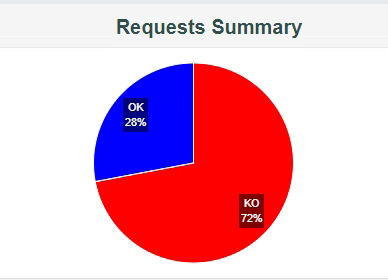 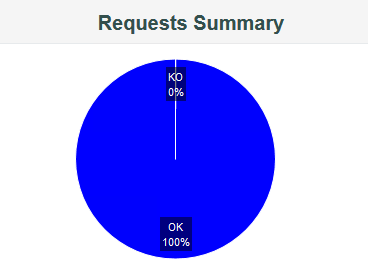 Results – Before and after implementing Suggestions
Below are the results for “Course Search with 2 criteria” transaction. This is with Elastic Search.
Test script was executed through iHub for 24000 users with a ramp up of 0.1 seconds.
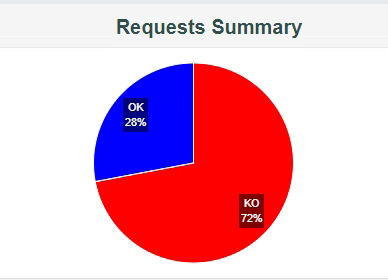 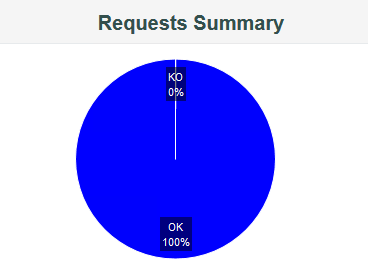 With Recommended Config
28% students were able to perform the transaction successfully.
72% students were dropped out at multiple stages of transaction.
Reasons for failure:
Web server not available/not responding
Gateway timeout
Bad Gateway
99.99% students were able to complete the transaction successfully.

0.01% students were dropped out.
CS Results – Student Scripts
Key Takeaway: Current Production environment set to handle 8K student load and positioned to scale to handle 24K student load. This will support DG5 college go live.
Details
All scripts were executed through iHUB portal
Student transactions were tested for 24000 users with a ramp up of 0.1 seconds.
Current Production average user load is around 1500 in an hour
Note: Two transactions in BOLD were successful when we tested it with 64 servers for 8000 students equivalent to 128 servers for 24000 students. 128 Servers’ scenarios will likely not happen until we go live with all 34 colleges
CS Results – Faculty Transactions
Key Takeaway: Current Production environment sized to handle the 4K load
 Details
All scripts were executed through iHUB portal
Faculty and staff tested for 4000 users with a ramp up of 0.1 seconds.
FSCM New Configuration Results
Key Takeaway: Current Production environment sized to handle the FSCM Load
HCM Load Testing
All the tests are done through iHUB portal
Tests were performed on 12000 employees and 1500 Managers with ramp up period of 0.1 seconds
HCM - On Recommended Configuration
Employee Transactions
Manager Transactions
Key Takeaway: Current Production environment sized to handle the Manager Self-service Load
Key Takeaway: Current Production environment sized to handle the Self-service/Employee Load
FASF – Results Using New Configuration
These are the results for FS SF module 

Test script was executed through iHub for 24000 users with a ramp up of 0.1 seconds.

Since environment was sized already with CS tower, all the scripts were executed successfully with < 1% errors.
Key Takeaway: Current Production environment sized to handle the 24K load
Key Takeaways - Summary
On an average, errors went down by 95% based on our findings & recommended settings (from prior test round).
It is assumed that the recommended configuration is maintained 24/7 to meet the anticipated load
Load balancer server prior to recommendation was not distributing the load among multiple servers equally, and the issue has been addressed.
If SBCTC thinks that the overall cost to maintain the recommended configuration is too high, data analysis can be carried out after 6 months or 1 year to identify the total load on the system and configuration can be modified accordingly
Based on our findings the current infrastructure hosted on AWS need to be ramped up from fewer times of the current infrastructure
The recommendations are for DG2, DG3, DG4 & DG5
Kastech recommends to turn on the autoscaling feature on AWS